Risk Estimation for Developing Heart Failure using traditional and novel risk factorsThe Multi-Ethnic Study of Atherosclerosis
Harjit Chahal, David A Bluemke, Colin O Wu,
 Robyn McClelland, Kiang Liu, Steven J Shea, Gregory Burke, Peibei Shi, Wendy Post, Jean Olson, Karol E Watson, 
Aaron R Folsom, Joao AC Lima
BACKGROUND
HF leading cause of mortality; incidence and prevalence continues to rise (increased life expectancy, improved survival from coronary syndromes, increasing prevalence and less than optimal management risk factors)

 Multi organ system disease process

 Epidemiologic studies have identified cardiac, noncardiac and biochemical predictors (HTN, DM, obesity, CAD, valvular heart disease; renal dysfunction, serum albumin, CRP, NTproBNP, renin-angiotensin pathway)
OBJECTIVE
Integrative risk prediction models provide more meaningful tools to clinicians and epidemiologists to target high risk individuals for early diagnosis and prevention

 Available risk scores- Framingham, ABC Health, ARIC

 In this study we aim to develop and internally validate a risk estimation profile for HF from the MESA population

 Gender and Ethnic differences; risk reclassification
[Speaker Notes: Integrative risk predictive models using several risk markers]
STUDY DESIGN
 Study population- MESA cohort
 6814 men and women
 Age range 45-84
 Six US field centers
 4 Ethnic groups
 Free of clinical CVD at baseline
 Follow up time 7.1 years
 HF events occurred in 176 participants
 Covariate selection based on known risk factors and employing stepwise AIC method
STATISTICAL ANALYSIS

 Cox proportional hazards models
Internal validation using bootstrap method with bias correction
 Harrell’s C-statistic was used to compare different models
 Reclassification assessed using IDI and NRI methods
 Non linearity was assessed using polynomial functions
 Log transformations for skewed variables
 Tested for interactions of covariates in the final model with age, sex and ethnicity
STUDY POPULATION
*: p<0.05
*p<0.05
MODELS
Base Model: age, sex, ethnicity, BMI, smoking, systolic blood pressure, heart rate, DM, total cholesterol, HDL cholesterol, creatinine

 Model 2: Model 1 + interim myocardial infarction

 Model 3: Model 1 (except creatinine)+ log of NT pro BNP

Model 4a/b: Model 1 + LV mass with EKG/MRI (indexed to BSA)

Model 5: full model
*BMI was excluded from models containing LV mass index
* Creatinine was excluded from models containing NTproBNP
RECLASSIFICATION
LV mass index, Log BNP over the base model
NRI categories <5%, 5-10%, >10%
Point based scoring system
Regression coefficients are determined for individual risk factors

 Risk factors are grouped into categories (age 45-54, 55-64 and so forth; male vs. females etc)

 Base categories are defined based on those having lowest risk (e.g. age range 45-54, female, heart rate 60-69 etc)

 Regression coeff are transformed in such a way that they are comparable across different risk factors

 Assign points to the individual categories, calculate risk estimate for individual and total points

 Assign categories e.g. <5%, 5-10%, >10%
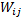 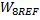 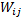 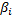 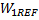 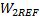 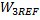 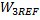 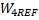 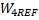 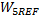 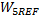 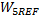 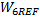 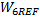 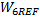 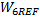 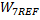 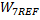 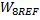 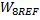 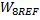 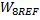 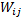 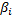 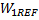 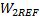 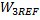 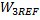 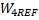 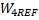 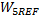 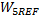 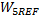 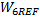 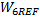 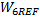 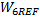 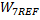 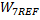 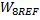 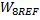 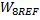 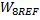 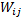 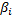 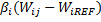 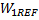 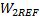 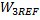 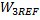 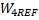 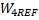 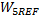 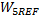 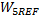 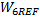 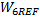 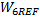 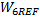 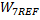 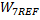 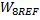 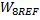 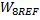 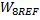 Determine risks associated with point totals

p= 1- S9t)= 1-S₀ (t)^ exp {ΣβiXi – ΣβiX}

	ΣβiXi~ 0.0778*(50) + B(point total), B=0.3890

	ΣβiX ~ 6.0814

	S ₀ (t) =0.9922
Examples
Case 1: A 63 year old obese male (BMI 31.0) with no history of HTN or DM, non smoker, resting heart  rate 64 and NTproBNP measure of 120
0.0778(63)+0.7887+0.6491+0.3810+0+0+0+0+0=6.7202
P=0.0146
Examples
Case 2: A 66 year old male (BMI 24) with history of HTN (SBP 161) and DM, current smoker, resting heart rate 69 and NTproBNP measure of 870
0.0778*(66)+0.7887+0.6491+0.7521+0+0.8876+2.2346=10.4469
P=0.4582
Calibration of the MESA Heart Failure Model
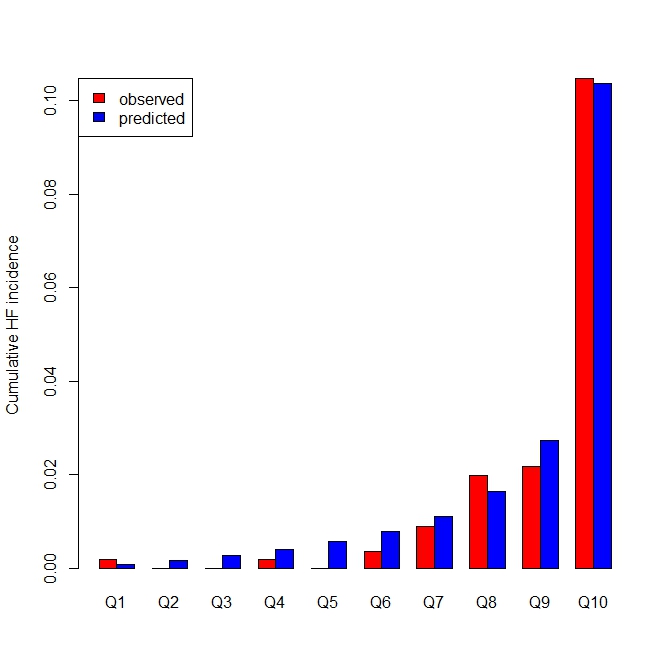 Gender and Ethnic interactions
Heart rate was a stronger predictor of HF in women (1.03 vs. 1.01, p=0.004)


 For the same increment in LV mass index, White participants had a higher risk of incident HF than Blacks (1.05 vs. 1.03, p=0.002)


 Non linear relationships observed for heart rate, systolic blood pressure and LV mass index
LIMITATIONS
HF events lower than other cohorts especially in Chinese-difficult to derive meaningful associations in this subgroup

 Did not use spirometry data

 Did not study systolic vs. diastolic HF separately

 Risk factors were measured only at baseline
CONCLUSIONS
HF risk can be predicted in a general population using clinical parameters that are easily available
 
Use of risk assessment profiles would help target individuals at highest risk in whom further testing and treatment should be focused

 Sex and ethnic differences exist in relation to certain risk factors

 Risk modification therapies exploiting these differences should be further explored

 External validation to another population
THANK YOU

Q & A